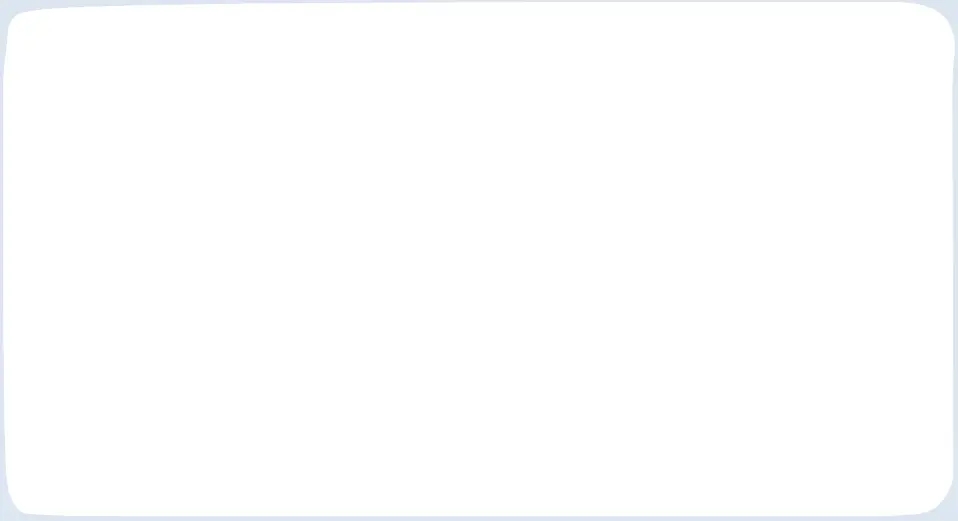 Math Magic Unveiled
Overview: Key Concepts and Vocabulary
Introduction to Variables
Understanding Expressions
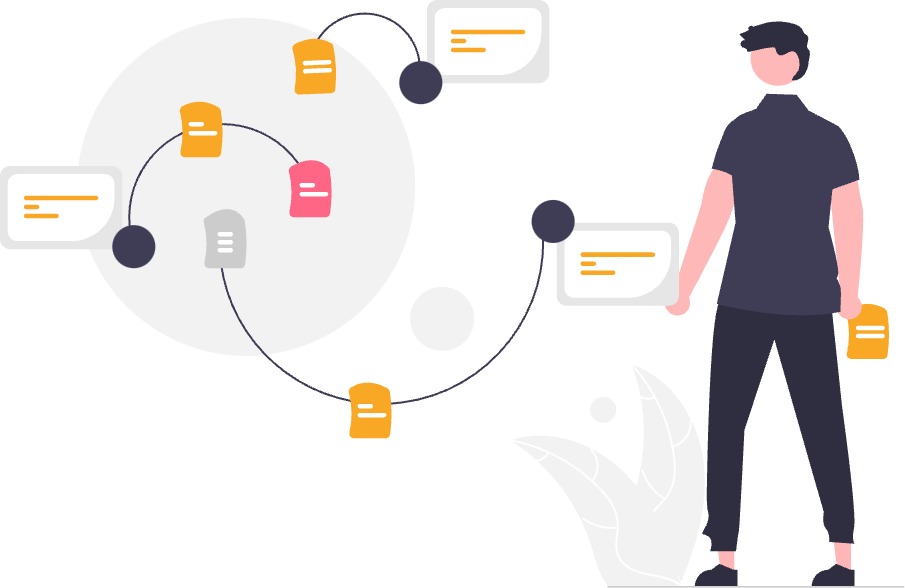 Basic Equations Explained
Real-life Applications
Interactive Activities
[Speaker Notes: Welcome students! Today, we'll dive into some important math concepts: variables, expressions, and basic equations. We'll see how these ideas come to life in our everyday activities. Let's get started with an overview of what we'll cover.]
What is a Variable?
A variable is a symbol, usually a letter, that represents a number that can change or vary. Think of a variable as a placeholder for different values. For example, in the expression 2x + 3, 'x' is the variable.
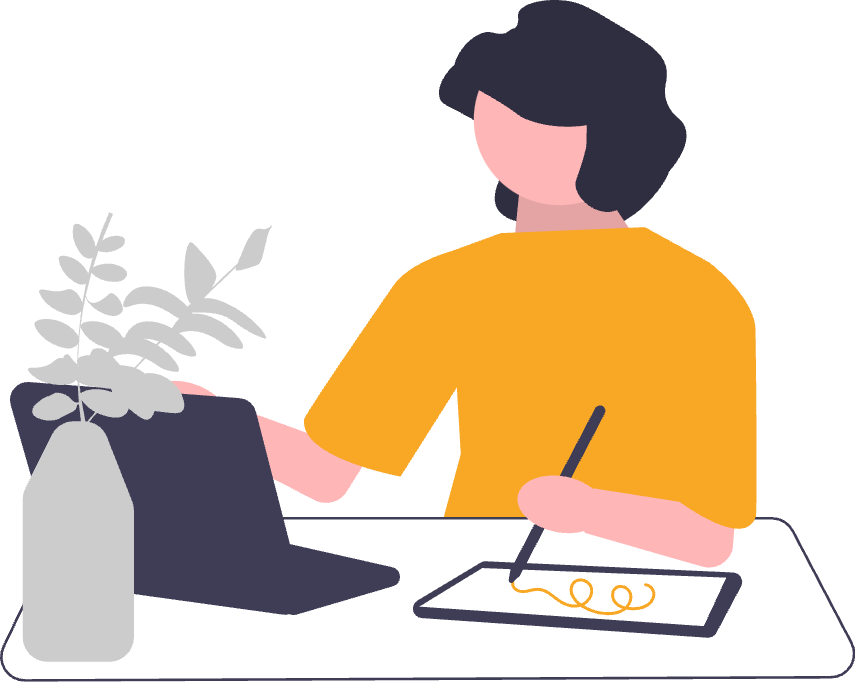 [Speaker Notes: Explain that variables are like mystery numbers that can change. Use the example to show how substituting different numbers for the variable changes the expression. Encourage students to think of other examples where variables might be used.]
Understanding Expressions
An expression is a combination of numbers, variables, and mathematical operations (like addition and multiplication). Expressions do not have an equals sign. For example, 3y + 4 is an expression.
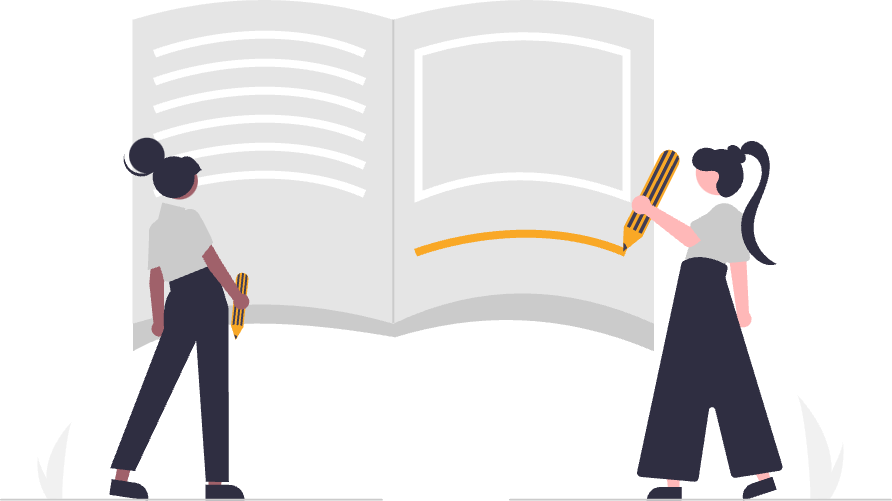 [Speaker Notes: Discuss how expressions are like phrases in math language. They convey a combination of numbers and operations. Use the example to show how changing the variable affects the expression. Ask students to create their own expressions.]
Basic Equations Explained
An equation is a mathematical statement that shows two expressions are equal, using an equals sign (=). For example, 2x + 3 = 7 is an equation.
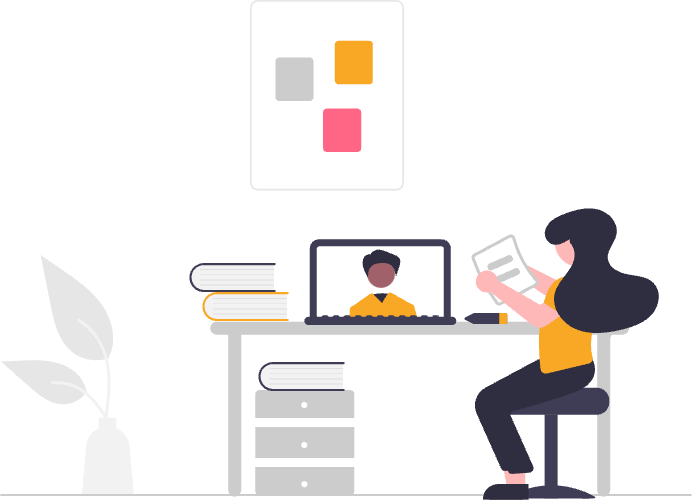 [Speaker Notes: Explain that equations are like complete sentences in math. They show a balance between two expressions. Use the example to demonstrate solving the equation by finding the value of the variable. Encourage students to solve similar equations.]
Real-life Applications of Variables
Variables are used in many real-life situations, such as calculating expenses, determining distances, and even in computer programming. They help us solve problems where some values are unknown.
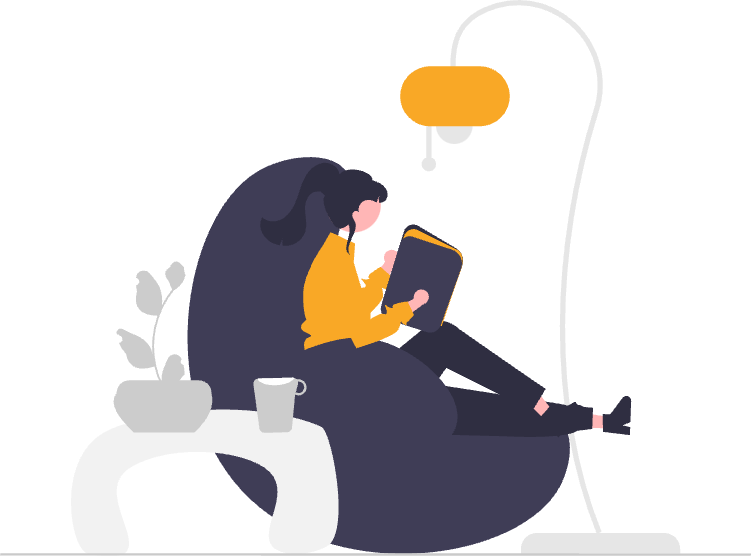 [Speaker Notes: Connect the concept of variables to students' lives by discussing how they are used in everyday situations. Provide examples like budgeting money or measuring ingredients in a recipe. Ask students to think of other scenarios where variables might be helpful.]
Expressions in Daily Life
Expressions can be seen in various daily activities, such as determining the total cost of items when shopping or calculating the area of a room. They help us simplify and solve problems.
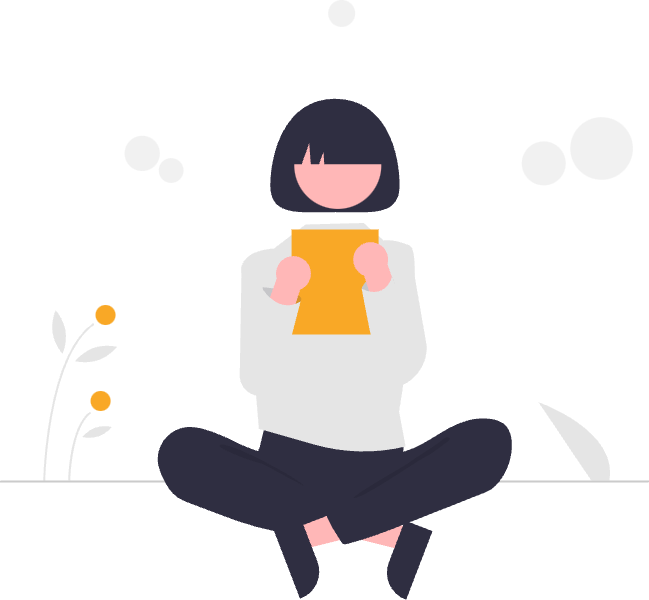 [Speaker Notes: Illustrate how expressions are used in real life by giving relatable examples. Discuss how they make calculations easier and more efficient. Encourage students to share their own experiences where they might have used expressions.]
Interactive Demonstration: Number Line
Let's use a number line to show how variables can represent different numbers. Place a variable on the number line and see how changing its value moves its position.
[Speaker Notes: Use a number line to visually demonstrate how variables can change. Show a video that explains this concept in an engaging way. After the video, discuss what students observed and ask them to participate in a similar activity.]
Think-Pair-Share Activity
Think about how you might use variables, expressions, and equations in real life. Pair up with a classmate to discuss your ideas. Finally, share your thoughts with the class.
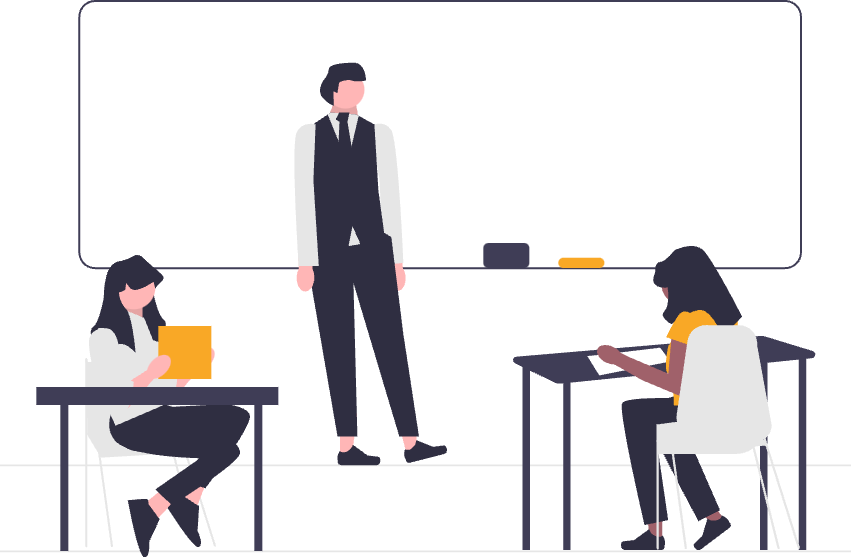 [Speaker Notes: Guide students through the Think-Pair-Share activity. First, give them a moment to think individually. Then, have them discuss their ideas with a partner. Finally, facilitate a class discussion where students share their insights. This activity encourages collaboration and deeper understanding.]
Summary: Key Takeaways
Variables represent changeable numbers.
Expressions combine numbers, variables, and operations.
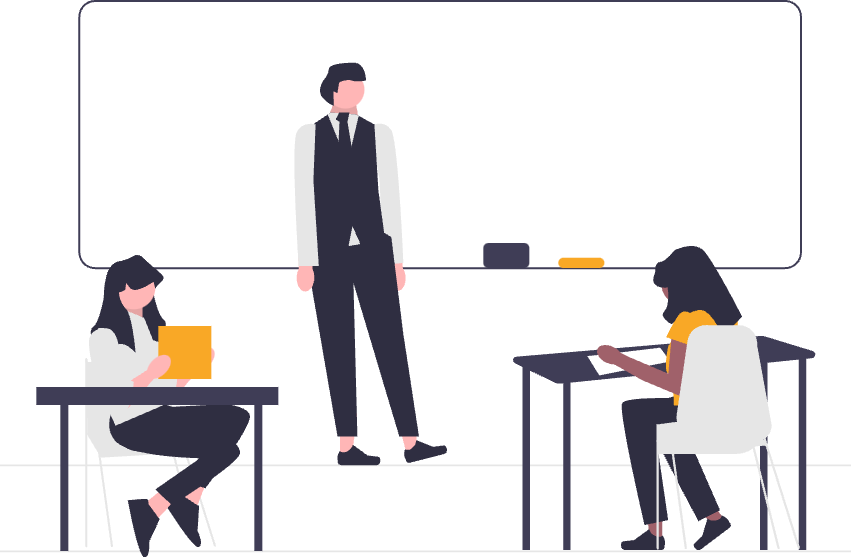 Equations show equality between expressions.
These concepts are used in everyday life.
Interactive activities reinforce understanding.
[Speaker Notes: Summarize the key points from the lesson. Reinforce the importance of understanding variables, expressions, and equations. Highlight how these concepts are applicable in real life and how the activities helped solidify their understanding. Encourage students to ask questions if they have any.]